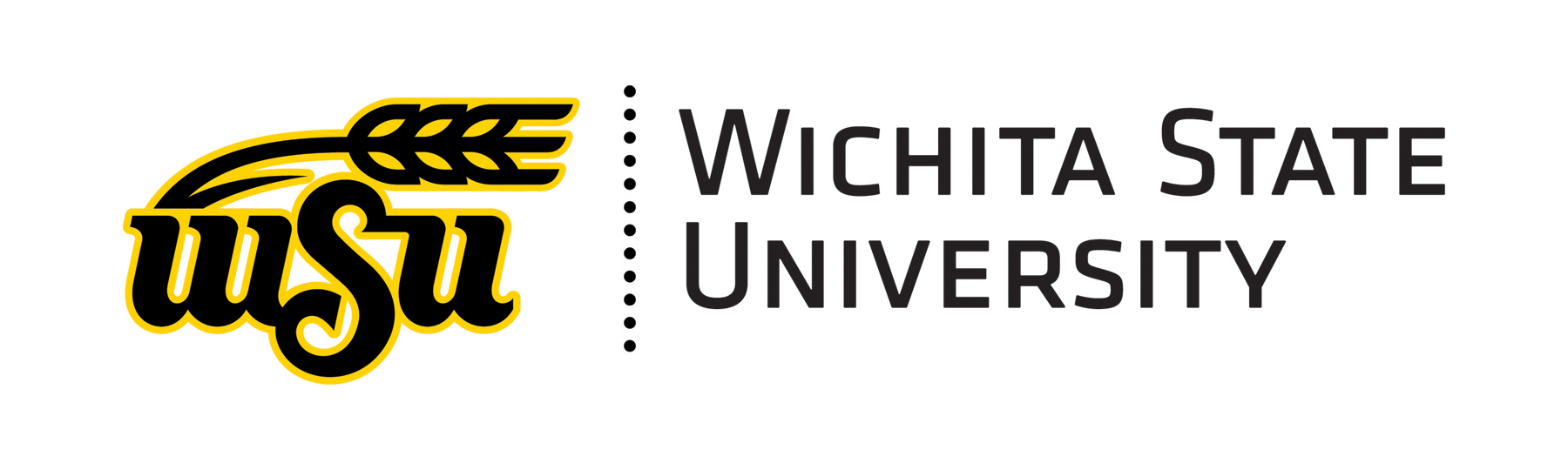 College of Engineering
.
.
Advancing the Wichita State Vision and Mission

Royce Bowden
Professor and Dean
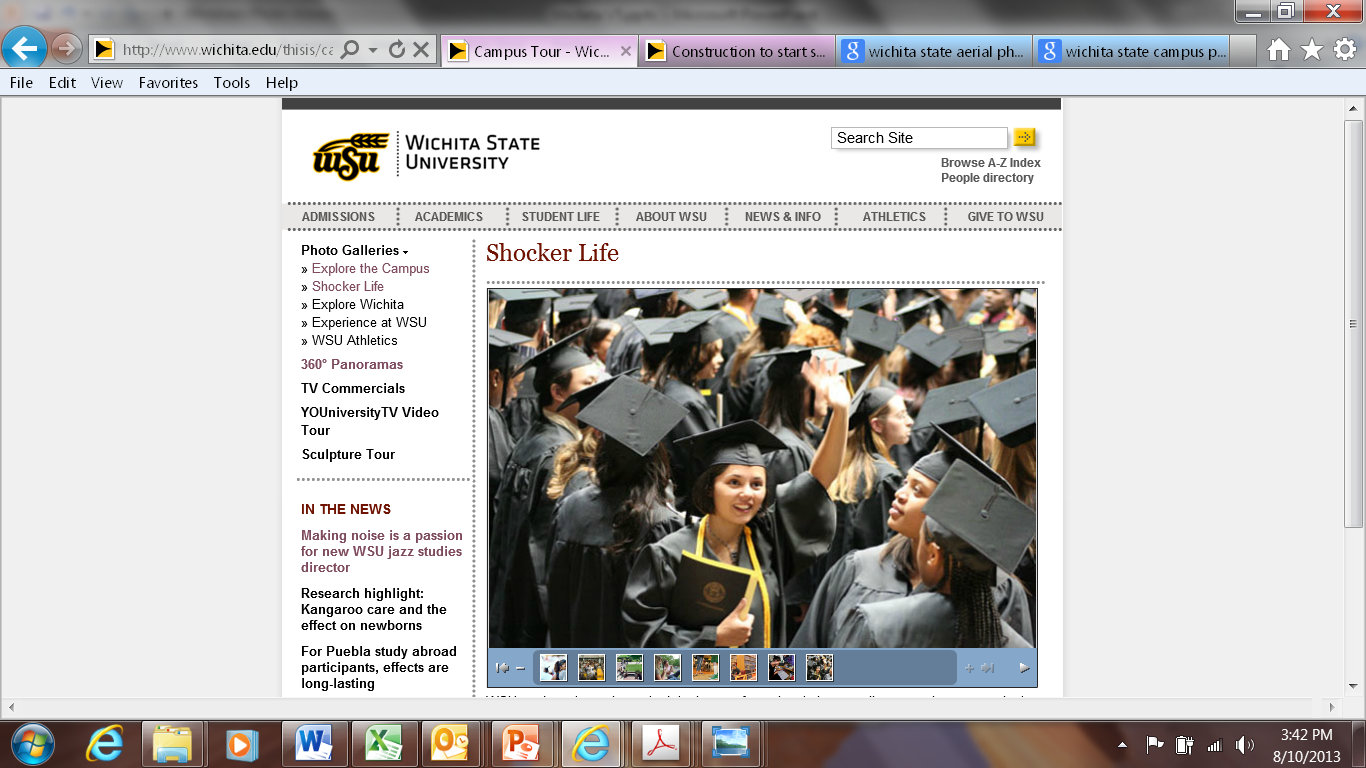 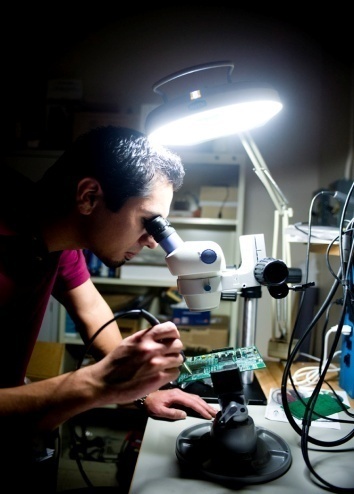 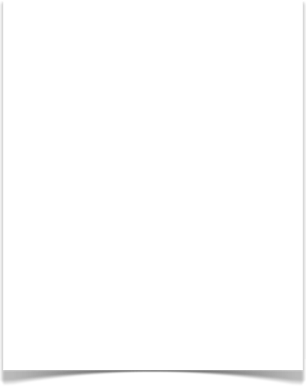 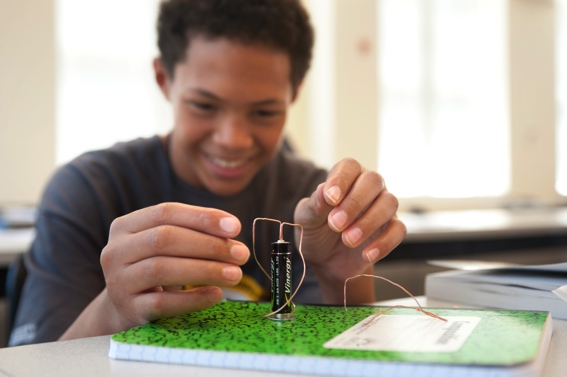 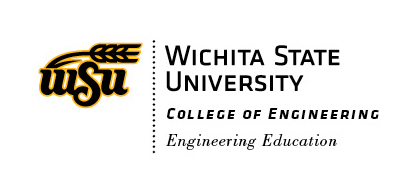 Presentation Outline
CoE Aligned with WSU Strategic Goals

 Top Two Highlights

 One Multidisciplinary Collaboration

 Top Two Challenges

 Next Steps…Our Pathway of Continuous
     Improvement
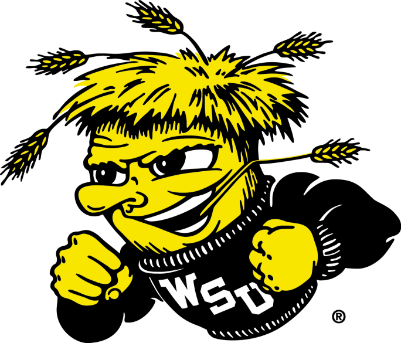 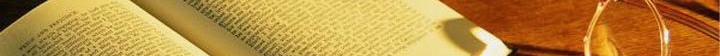 Highlight—Expand Topflight Faculty
Additional topflight faculty and staff to graduate growing number of students in our classrooms and to compete successfully for externally funded research grants
WSU Goal 1:  Guarantee an applied learning or research experience for every student by each academic program. 

WSU Goal 4:   Accelerate the discovery, creation, and transfer of new knowledge. 

WSU Goal 6:  Be a campus that reflects—in staff, faculty, and students—the evolving diversity of society.
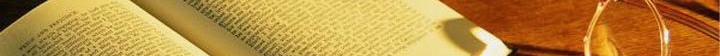 Highlight—Expand Topflight Faculty
Additional topflight faculty and staff to graduate growing number of students in our classrooms and to compete successfully for externally funded research grants
Faculty
72% Growth
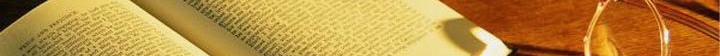 Highlight—Expand Topflight Faculty
Additional topflight faculty and staff to graduate growing number of students in our classrooms and to compete successfully for externally funded research grants
Faculty
42% with
 < 3 years experience
Effectively—a young CoE
72% Growth
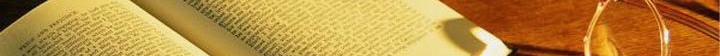 Highlight—Expand Topflight Faculty
Additional topflight faculty and staff to graduate growing number of students in our classrooms and to compete successfully for externally funded research grants
Faculty
Students
28% Growth
72% Growth
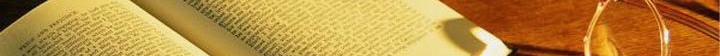 Highlight—Expand Topflight Faculty
Additional topflight faculty and staff to graduate growing number of students in our classrooms and to compete successfully for externally funded research grants
Faculty
Students
53 Students/Faculty
28% Growth
72% Growth
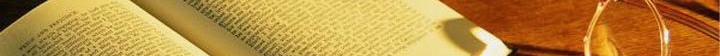 Highlight—Expand Topflight Faculty
Additional topflight faculty and staff to graduate growing number of students in our classrooms and to compete successfully for externally funded research grants
Faculty
Students
39 Students/Faculty
53 Students/Faculty
28% Growth
72% Growth
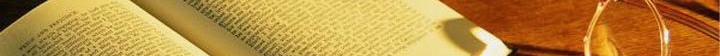 [Speaker Notes: From 2 advisors in 2013 to 4 in 2015]
Highlight—Expand Topflight Faculty
Additional topflight faculty and staff to graduate growing number of students in our classrooms and to compete successfully for externally funded research grants
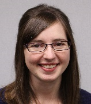 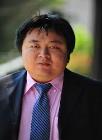 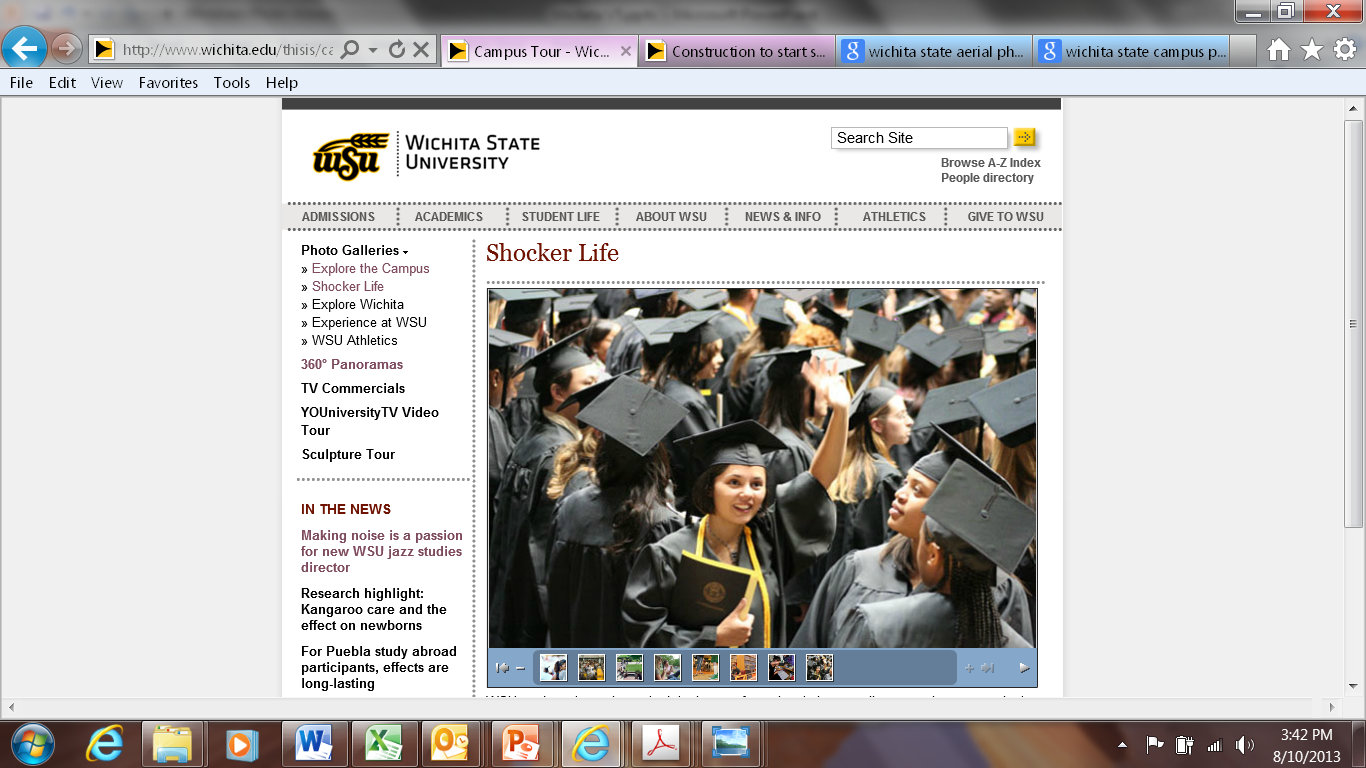 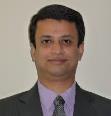 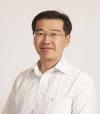 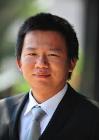 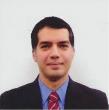 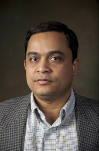 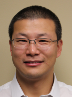 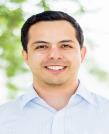 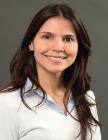 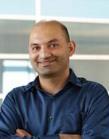 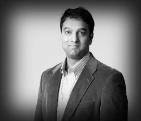 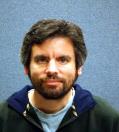 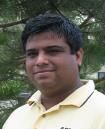 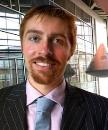 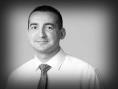 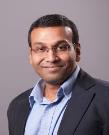 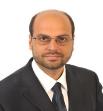 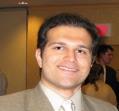 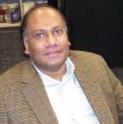 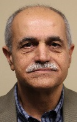 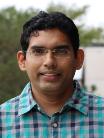 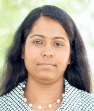 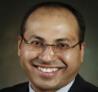 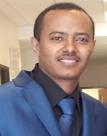 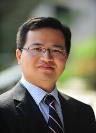 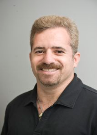 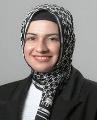 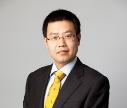 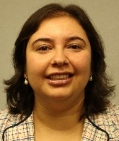 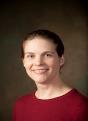 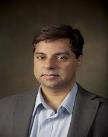 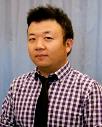 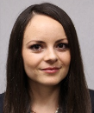 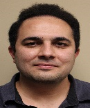 Faculty and Student Growth from 2012 to 2015
Highlight—Expand Topflight Faculty
Faculty, staff, and students making terrific progress on the Engineering Expansion Grant!
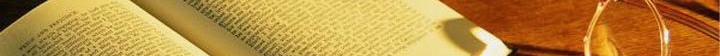 Highlight—Build Topflight Facilities
Additional space and equipment for instructional labs, research labs, and offices for an advancing CoE
WSU Goal 1:  Guarantee an applied learning or research experience for every student by each academic program. 

WSU Goal 2:  Pioneer an educational experience for all that integrates interdisciplinary curricula across the university.

WSU Goal 4:  Accelerate the discovery, creation, and transfer of new knowledge.
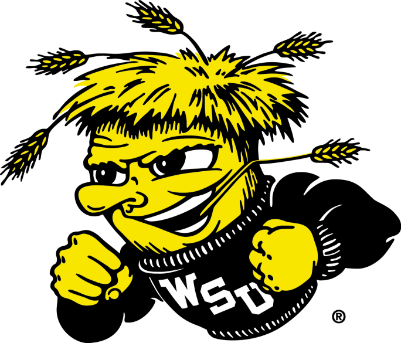 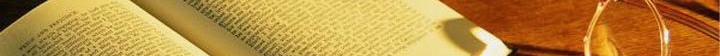 Highlight—Build Topflight Facilities
Additional space and equipment for instructional labs, research labs, and offices for an advancing CoE
Experiential Engineering & Makerspace
Student Success Space in Partnership 2
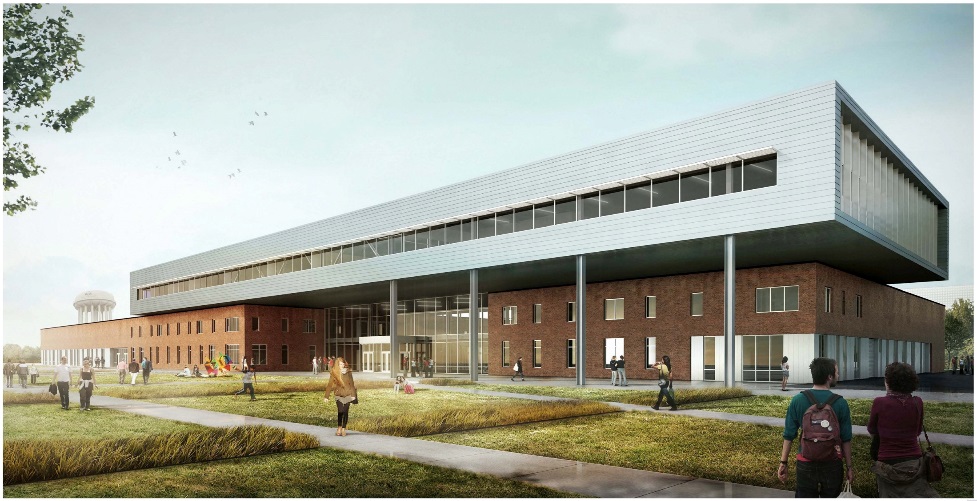 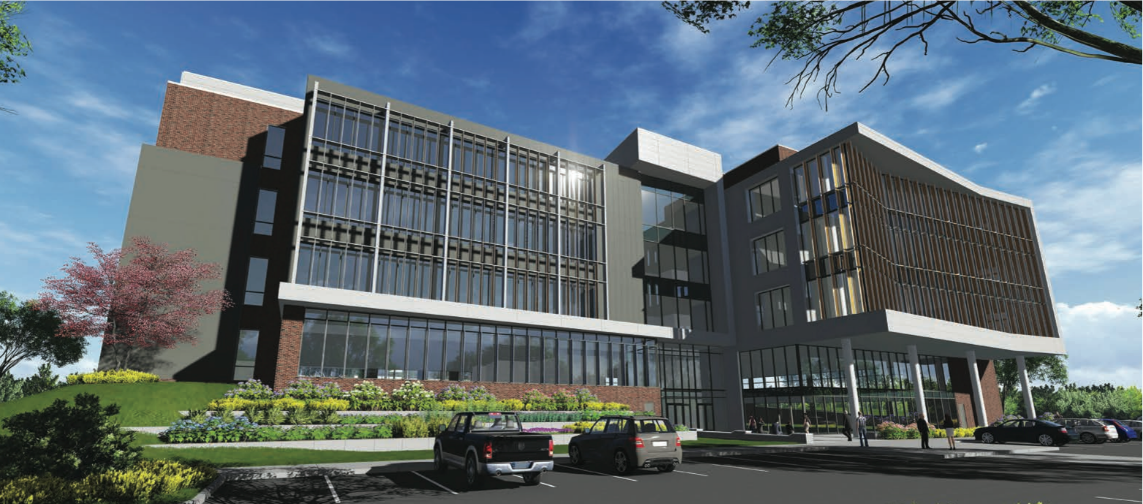 Fall 2016
Future
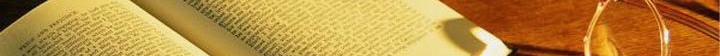 One Multidisciplinary Collaboration
Additional tools added to cultivate a creative confidence and entrepreneurial mindset among students and faculty across campus…1) NSF Pathways to Innovation, 2) University Innovation Fellows, 3) GoCreate makerspace, 4) General Education Technology Course, and 5) Koch Innovation Challenge
WSU Goal 2:  Pioneer an educational experience for all that integrates interdisciplinary curricula across the university.

WSU Goal 5:   Empower students to create a campus culture 
and experience that meets their changing needs.
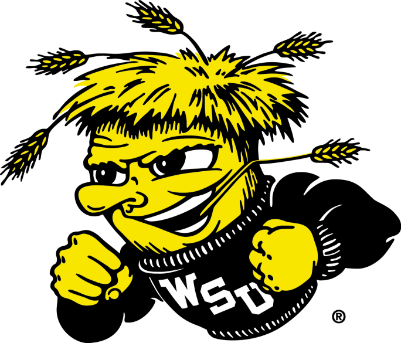 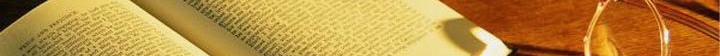 Multidisciplinary—Build Collaboration
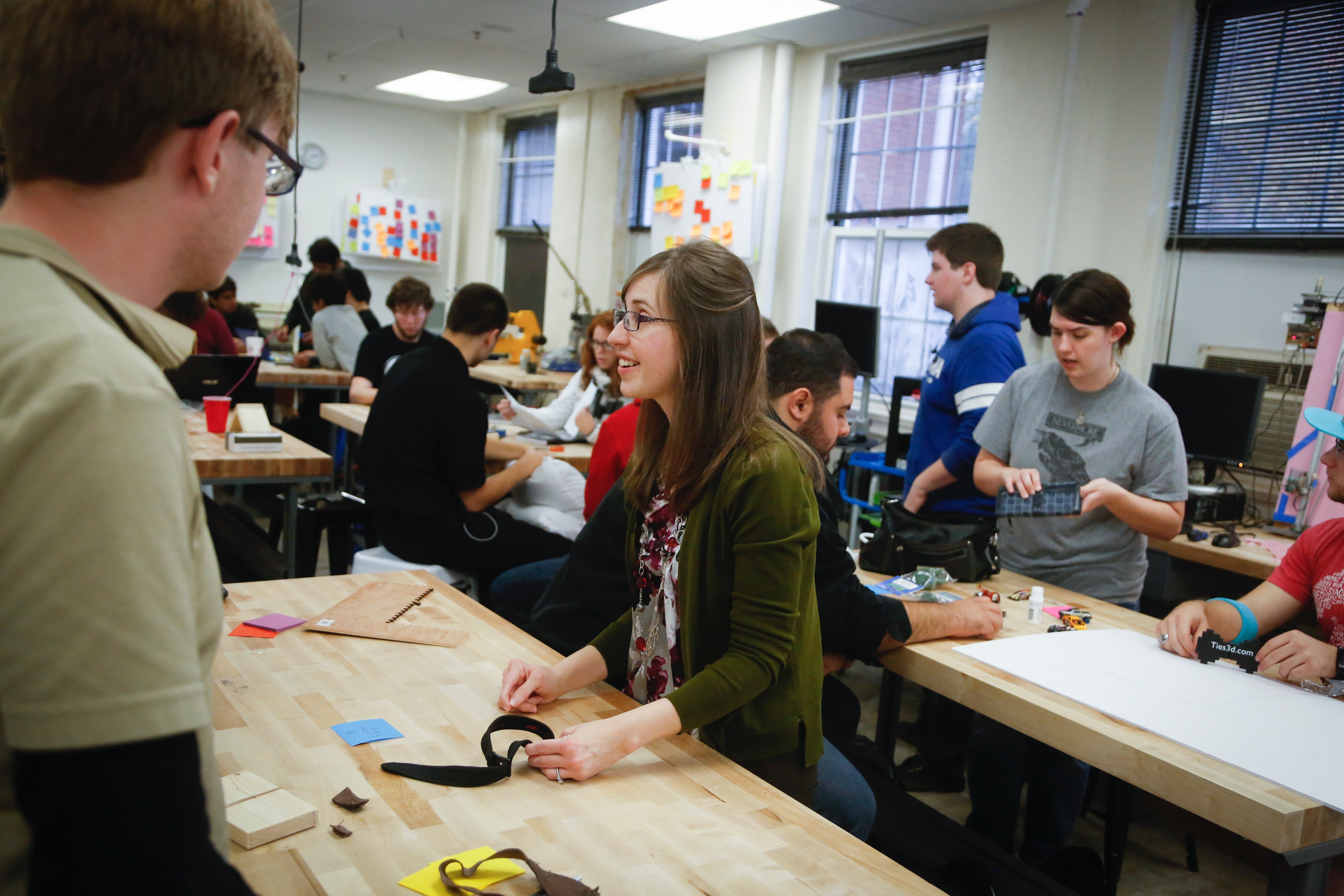 WSUE 102 – Introduction to Technology and Innovation
CoE General Education Intro to Social and Behavior Science course.  

Helps students from all disciplines understand the impact of technology in our society.  

Multidisciplinary teams of students learn and get hands-on experience in:

- Design Thinking      	- Teamwork
- Prototyping		- Leadership
- Student Success	- Market Assessment

- Compete for innovation scholarships via the
   Koch Innovation Challenge
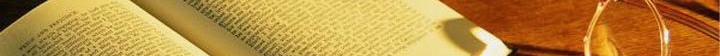 Top Two Challenges
Enrollment and retention—adding new degree programs and new persistence programs

Growing externally funded research to advance economic development and further engineering and computer science bodies of knowledge
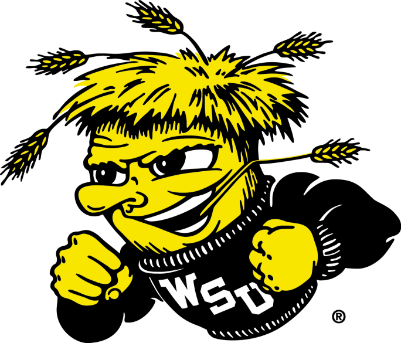 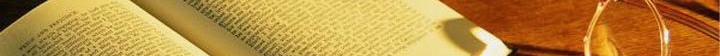 Top Challenges—Next Steps
Enrollment and Retention

     - New degree programs

          M.S. Biomedical Engineering, submit KBoR Fall ’16
          M.S. Supply Chain (with Barton School), submit Fall ‘16
          Grad Cybersecurity Certificate, EECS submit Fall ‘16
          B.S. Cybersecurity Engineering Tech, ET submit Fall ’16
          Request for new Chemical Engineering Department

     - New ABET accredited program

          B.S. Engineering Tech accredited August 2016

     - New Engineering Ambassadors program to enhance
       student recruiting starting Fall 2016
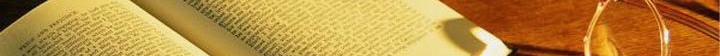 Top Challenges—Next Steps
Enrollment and Retention

     - New persistence programs starting Fall 2016

           CoE Teaching Fellow Assistantship program brings
           more support for the academic success of students by
           providing 87 more teaching assistants.

           Engineering Mentor UPP (Undergraduate Peer 
           Partner) program with 100 undergraduate student mentors
           organized to mentor first-year students to achieve a
           foundation that ensures their pathway to graduation.

    - Launched improvement study on advising process Fall 2016
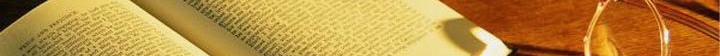 Top Challenges—Next Steps
Externally Funded Research (peer and KS schools)
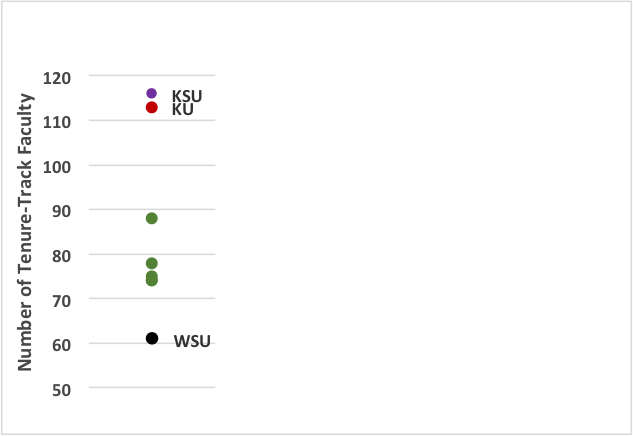 Tenure Track (TT) Faculty
Top Challenges—Next Steps
Externally Funded Research (peer and KS schools)
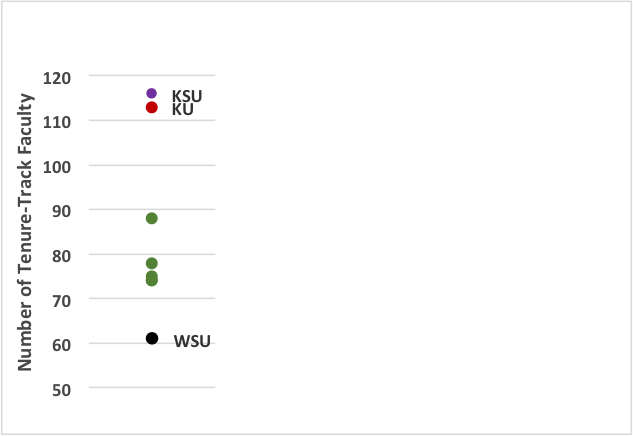 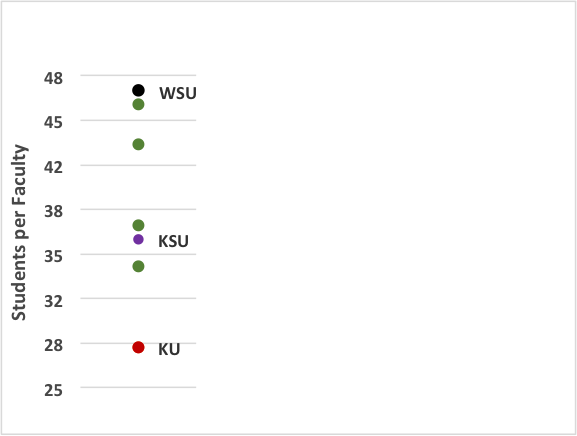 Tenure Track (TT) Faculty
Students per TT Faculty
Top Challenges—Next Steps
Externally Funded Research (peer and KS schools)
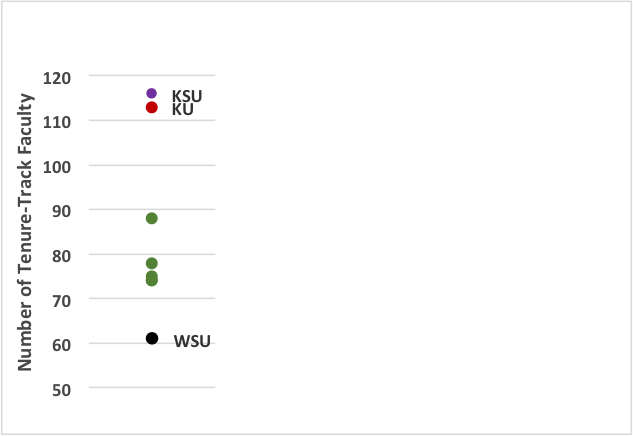 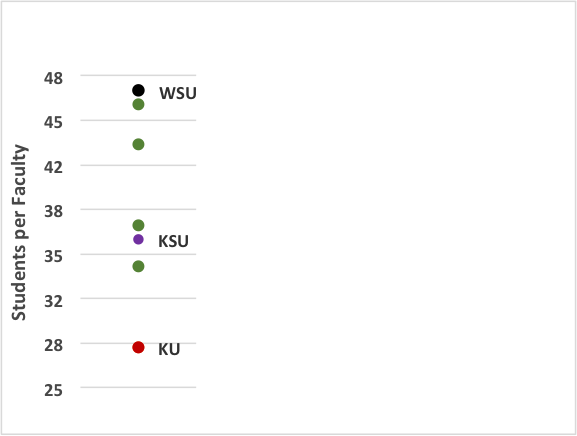 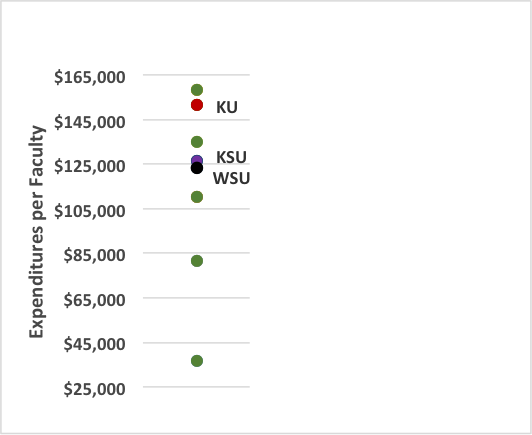 WSU
Tenure Track (TT) Faculty
Students per TT Faculty
Expenditures per TT Faculty
Top Challenges—Next Steps
Externally Funded Research
A 19% increase in award amount
“from class assignment to new startup company”College of Engineering
Dr. Ramazan Asmatulu and Vamsi Patlolla (PhD student)
Development of Process to Reclaim Carbon Fiber from Prepreg Carbon Composites
Top Challenges—Next Steps
Externally Funded Research
Research and Technology Transfer
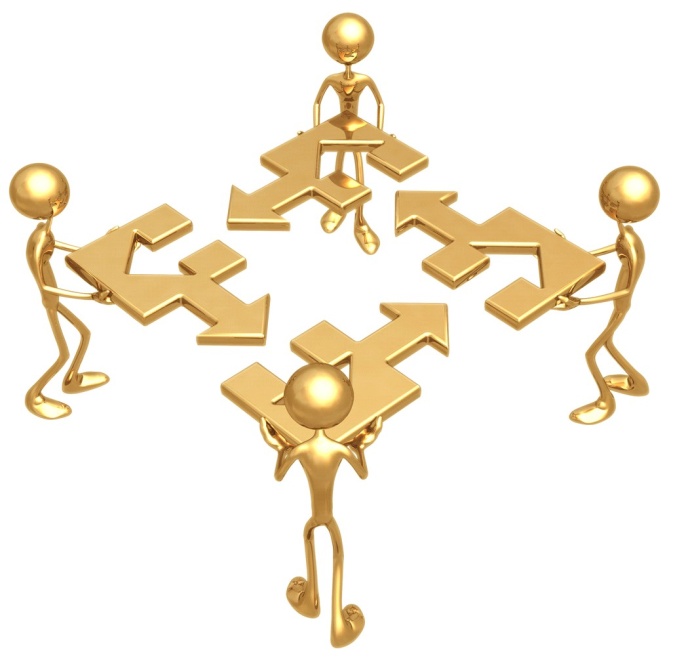 Graduate School
College of Engineering
Strategic Communications
Cornerstones to a Higher Tier of Excellence
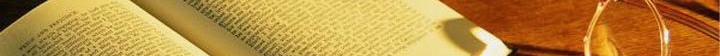 Envision graduates who are experienced, entrepreneurially minded, and ready to advance economic and technological prosperity, health, and well-being.

This is engineering education and research at WSU.
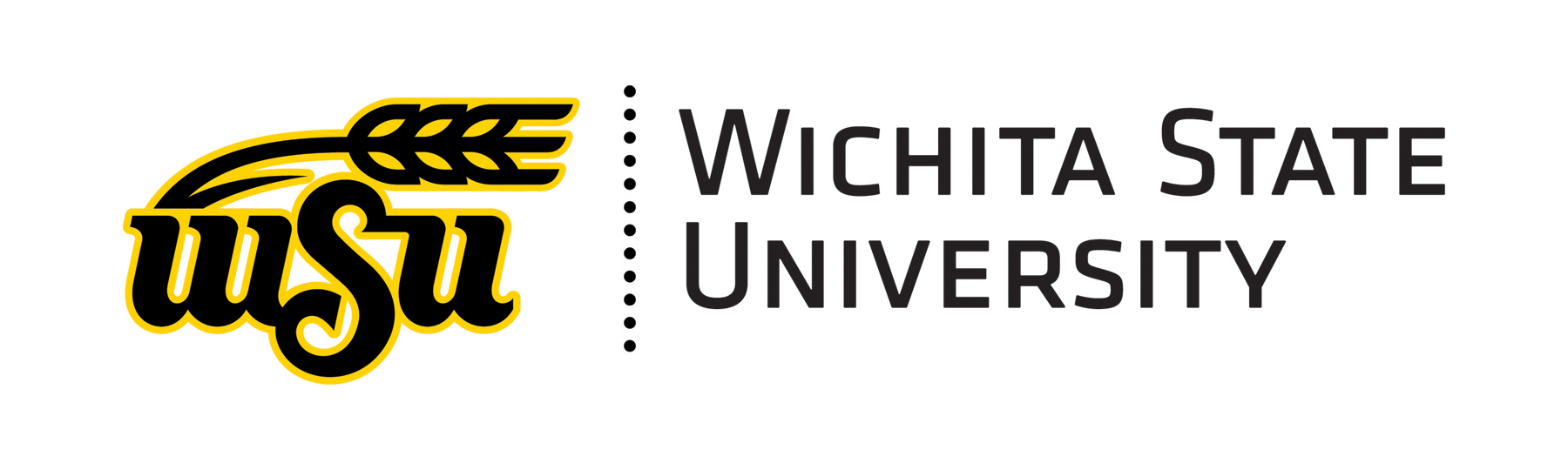 College of Engineering
.
.
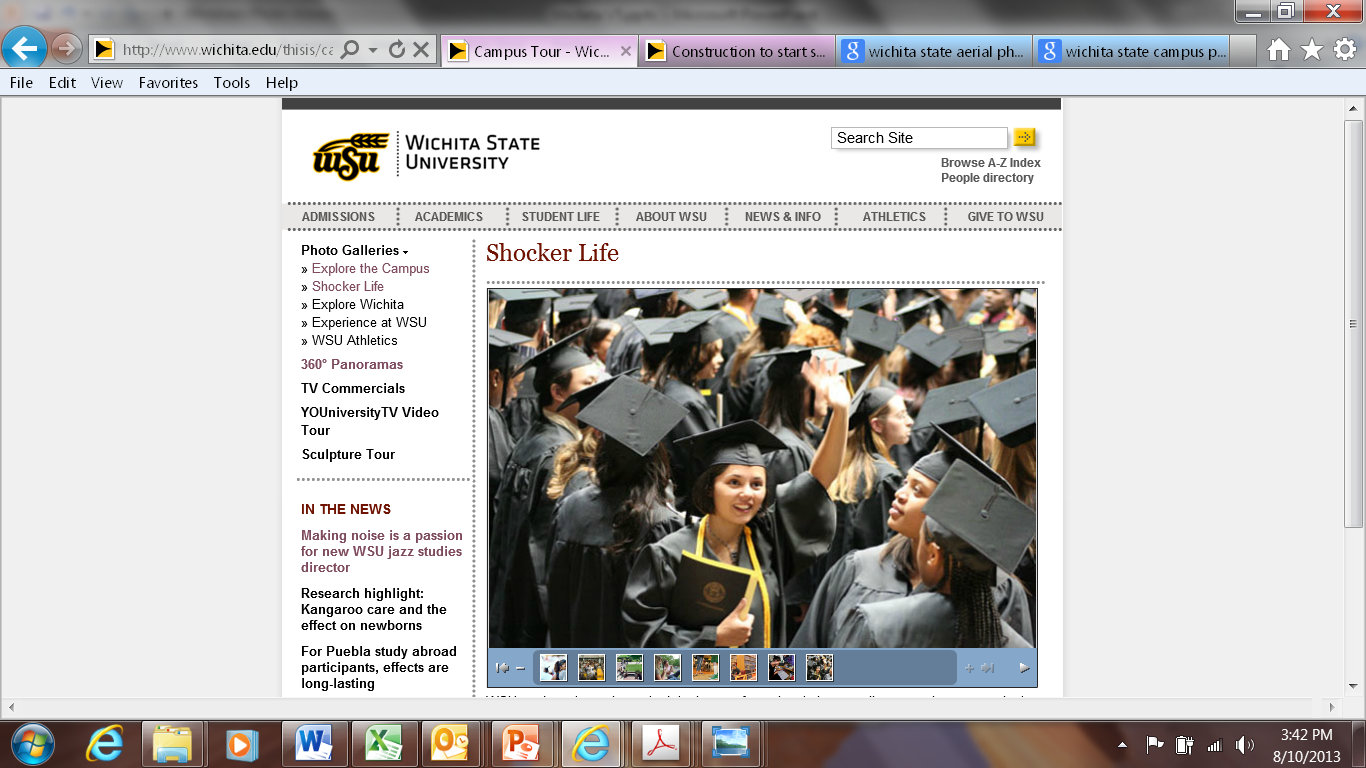 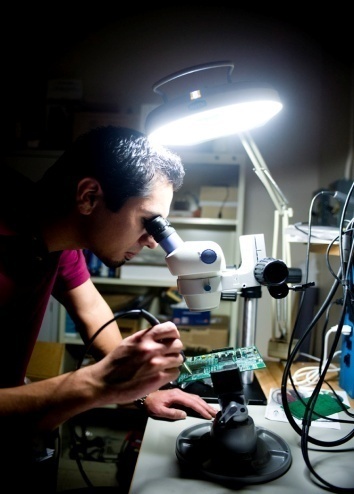 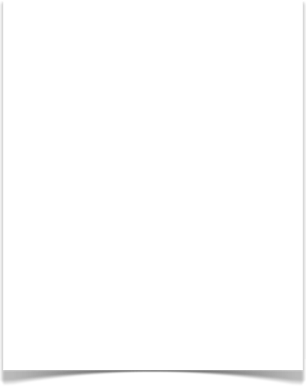 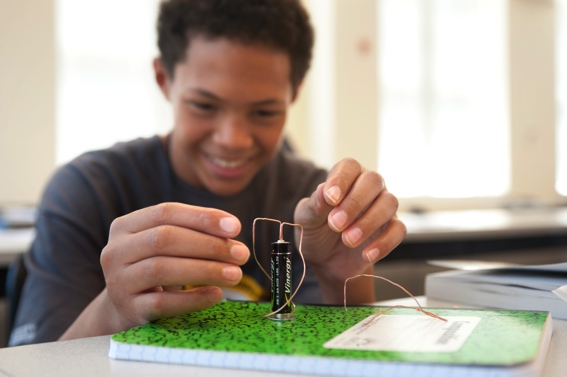